Human Medical  Genetics
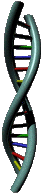 LECTURE 1 Human ChromosomesHuman Karyotype
Muhammad Faiyaz-Ul-Haque, M.Phil, PhD
Associate Professor and Consultant
Molecular Genetics Laboratory, Department of Pathology
Faculty of Medicine, King Saud University, KSA
Email: mfhaque@ksu.edu.sa
Lecture Objectives:
By the end of this lecture, the students should be able to:
Describe the number, structure, and classification of human chromosomes.
Explain what a Karyotype is and how it is obtained. 
Describe chromosomal banding and explain its use.
Describe the process of in situ hybridization and the information it provides.
M
S
F
T
L
K
E
G
G
E
S
G
G
G
M
E
E
E
L
L
L
T
T
T
F
F
F
S
K
M
G
K
F
T
L
S
E
K
S
T
G
A
C
T
A
G
E
G
M
S
K
S
S
G
G
M
G
G
M
K
E
E
K
K
T
M
M
T
T
G
F
G
F
F
G
G
L
E
L
L
E
E
E
E
AUG AGU AAA GGA GAA GAA CUU UUC ACU GGA UAG
E
E
S
G
K
G
M
E
E
L
T
F
Gene Expression
The protein folds to form its working shape
Gene
DNA
Cell machinery copies the code making an mRNA molecule. This moves into the cytoplasm.
Ribosomes read the code and accurately join Amino acids together to make a protein
CELL
The order of bases in DNA is a code for making proteins. The code is read in groups of three
NUCLEUS
Chromosome
S
K
G
E
M
F
E
G
L
T
Eukaryotic cell
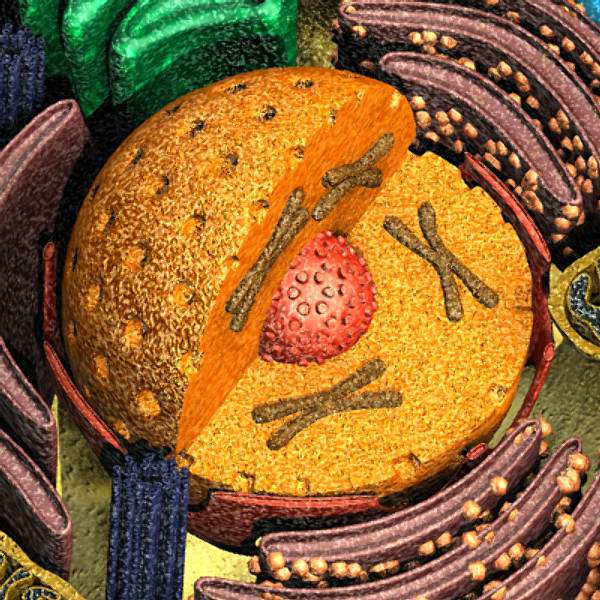 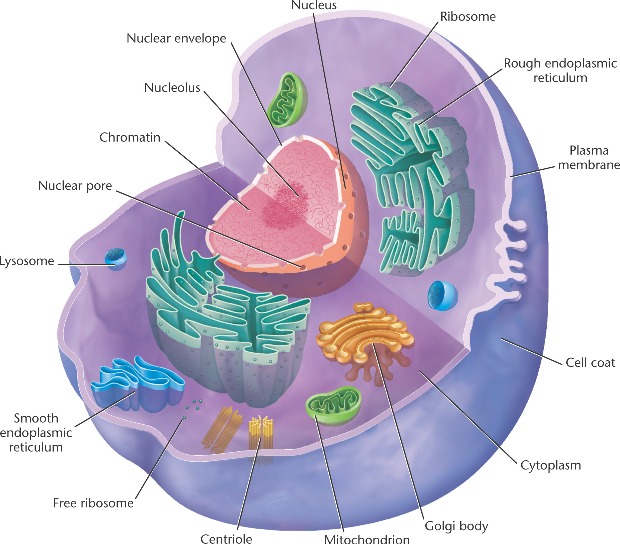 GENETICS :

■ Cytogenetics: 

The study of the structure and function of chromosomes and chromosome behaviour during somatic and germline division

 ■ Molecular genetics: 

The study of the structure and function of genes at a molecular level and how the genes are transferred from generation to generation.
Cytogenetics:
Human Cytogenetics involves the study of human chromosomes in health and disease.

Chromosome studies are an important laboratory diagnostic procedure in
prenatal diagnosis
certain patients with mental retardation and multiple birth defects
patients with abnormal sexual development
some cases of infertility or multiple miscarriages
in the study and treatment of patients with malignancies & hematologic disorders. 

New techniques allow for increased resolution.
Karyotype
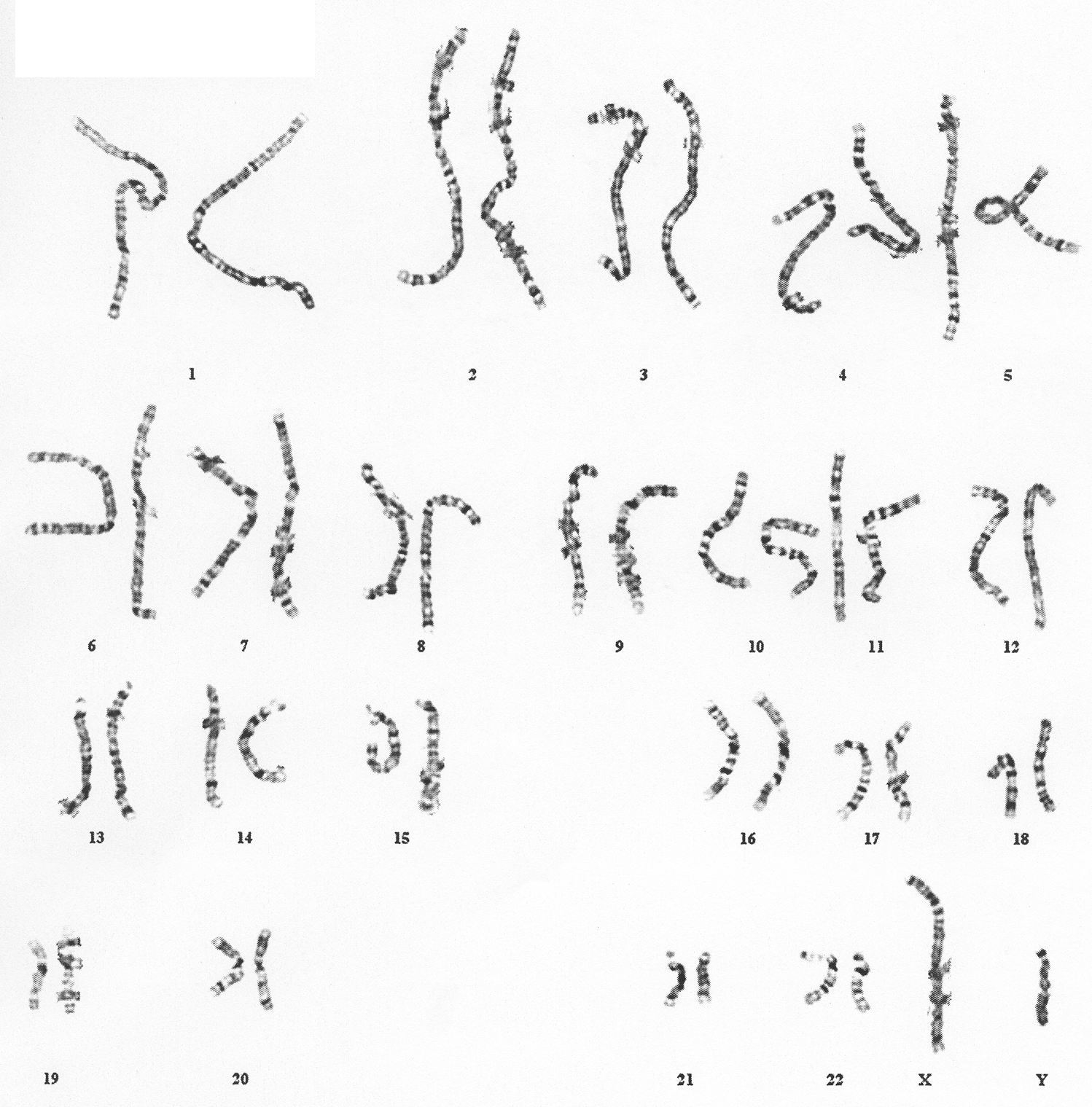 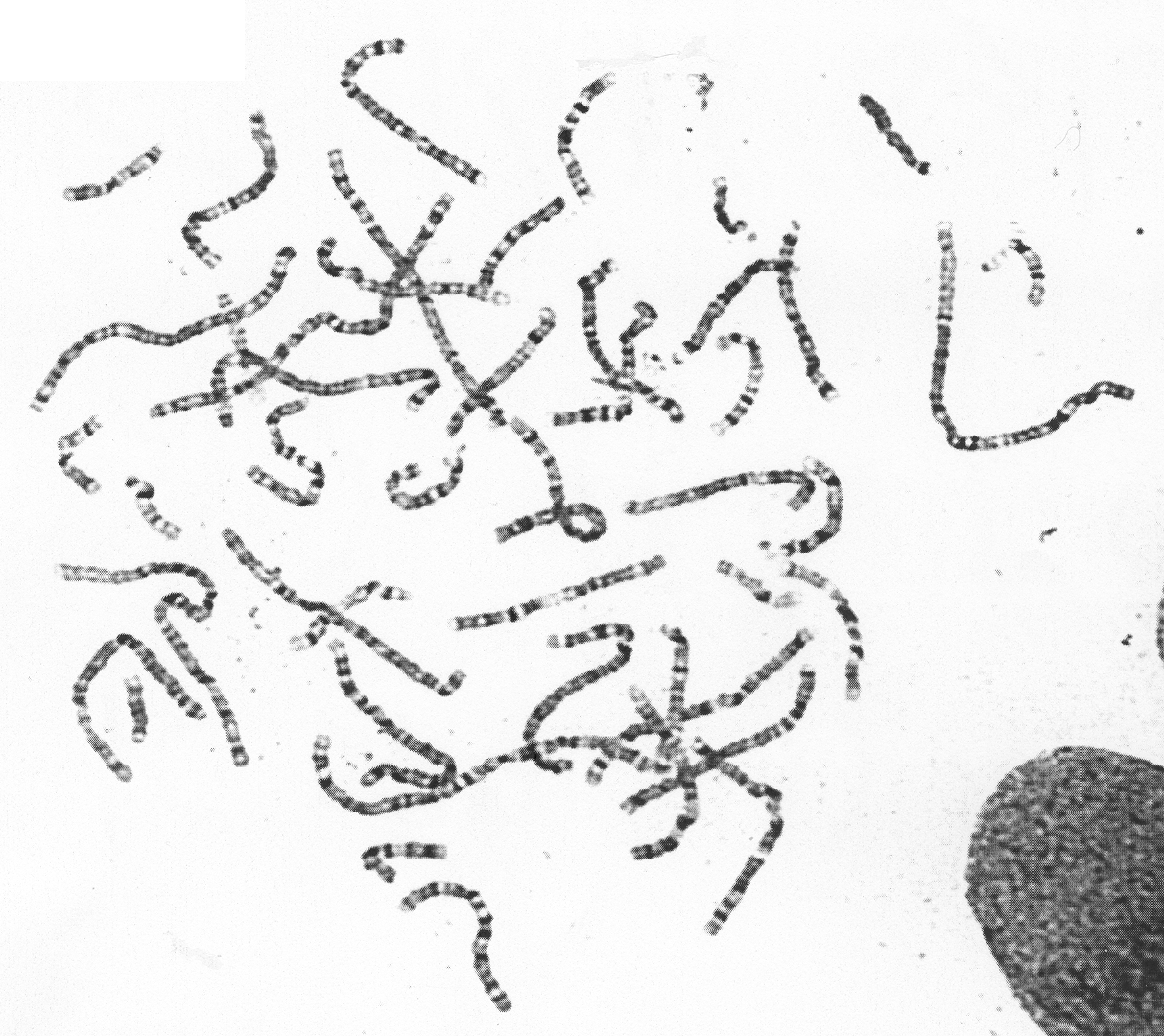 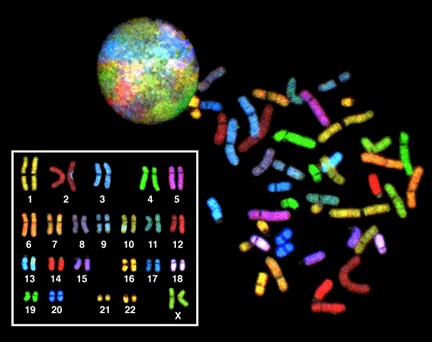 National Human Genome Research Institute (NHGRI)   http://www.nhgri.nih.gov/DIR/VIP/
CHROMOSOMES:
■  carry genetic material		

■  heredity: each pair of homologues consists of
one paternal and one maternal chromosome
		
■  The intact set is passed to each daughter cell at every mitosis.
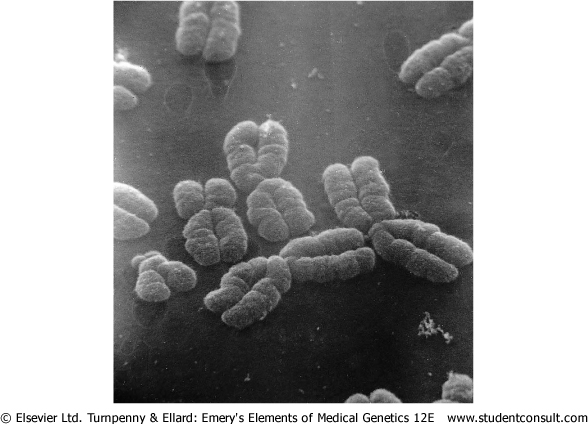 EM of human 
chromosomes
The packaging of DNA:DNA coiling  the visible structure of the chromosome
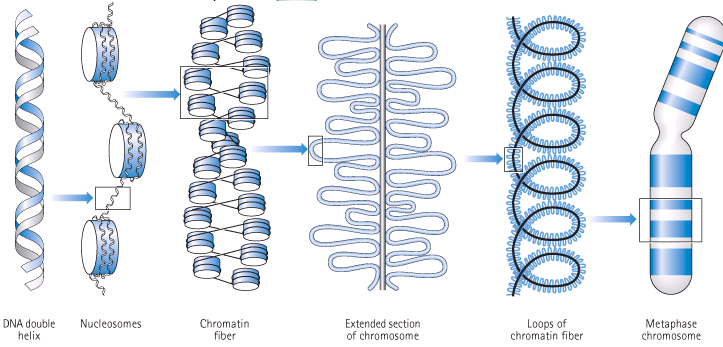 Orders of DNA coiling and folding:
Primary coiling: DNA double helix
Secondary coiling: around histones (basic proteins) nucleosomes
Tertiary coiling  chromatin fiber 
Chromatin fibers form long loops on non-histone proteins  tighter coils  chromosome
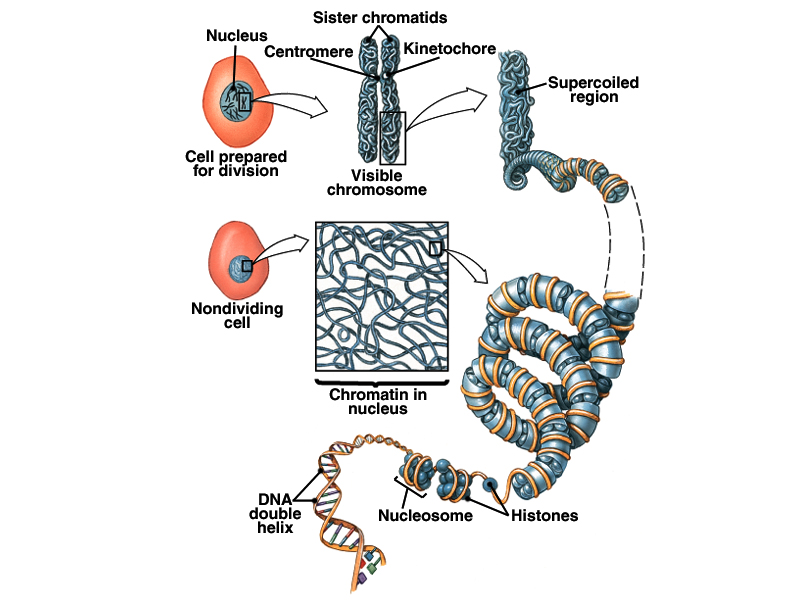 Structure of  Chromosomes
DNA condensation
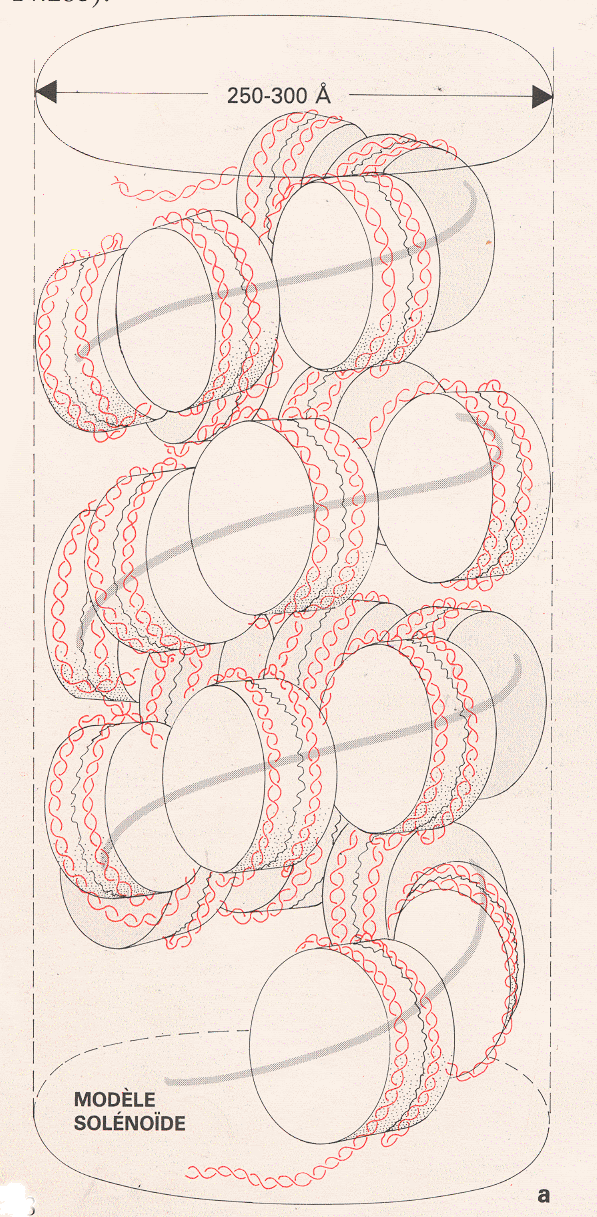 Cytogenetics:
■ Non-Banded Karyotype
■ Banded Karyotype
■ High resolution Karyotype

Molecular cytogenetics:
	■ Fluorescent in situ hybridization (FISH).
Mitotic cell cycle
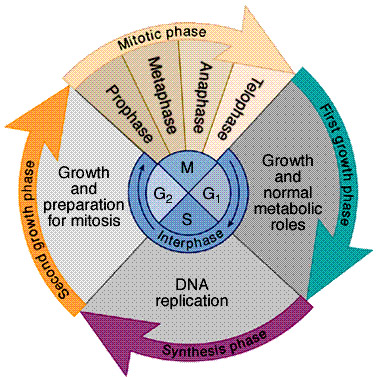 10-12 hrs.
2-4 hrs.
6-8 hrs.
[Speaker Notes: 10-12 hrs.]
Karyotype
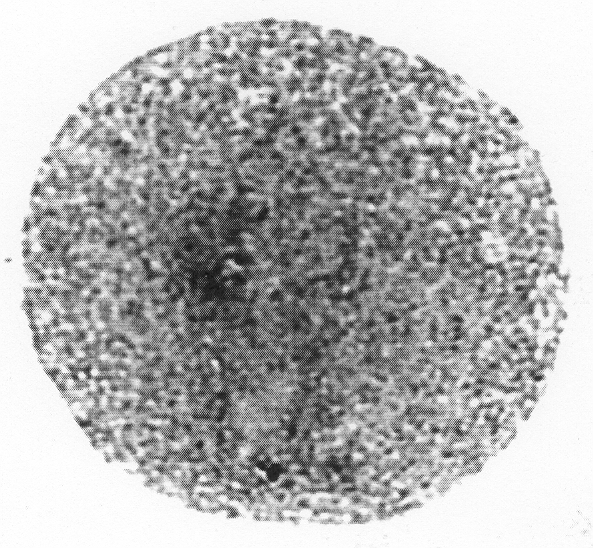 A series of steps involved :
 
■ CULTURING

■ HARVESTING

■ Slide-Making
■ Banding
■ Staining
■ Karyotyping
■ Chromosome Analysis
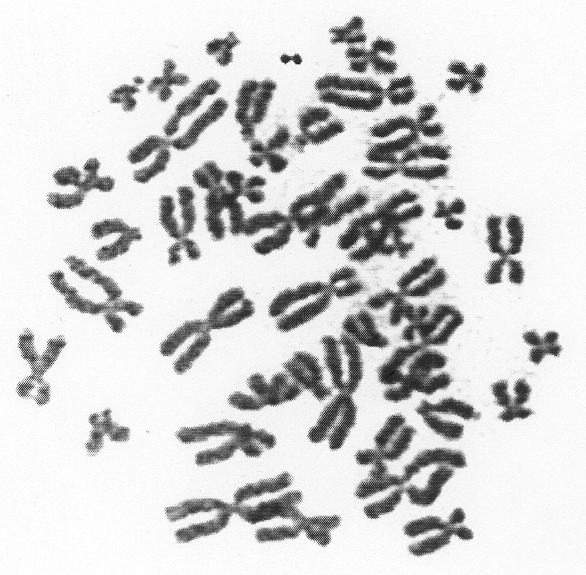 Procedure of Chromosome Preparation 
from Peripheral Blood
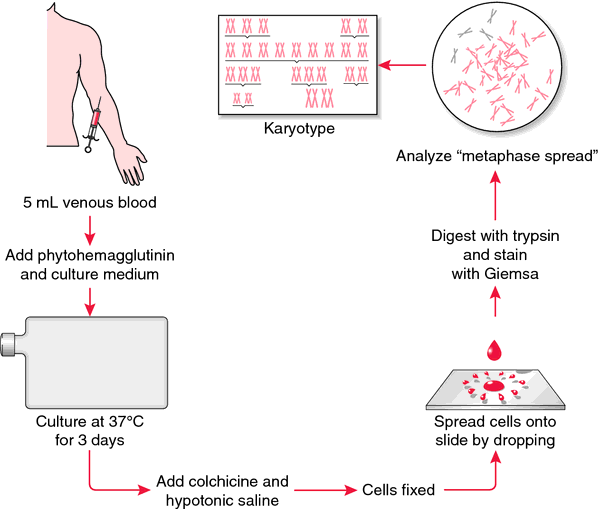 Culture media contains Phytohemagglutinin to stimulate T lymphocytes to divide
Prevents formation of the spindle  arrest cell division during metaphase
Metaphase chromosomes:
A single complete set of chromosomes. (N=23 for humans)
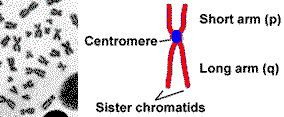 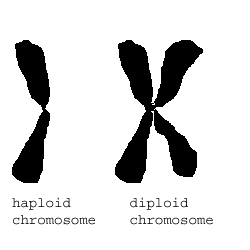 ■ The 2 sister-chromatids
 are principally held together at the centromeric region.
■ Each chromosome has a centromere (CEN), 
region which contains the kinetochore,
■ CEN divides the chromosome into two arms:
 the short arm (p arm) and the long arm (q arm).
■ Each arm terminates in a telomere.
Centromeric position and arm length:
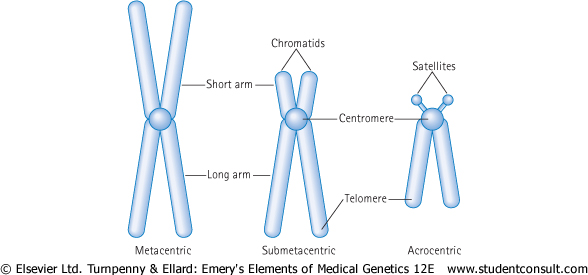 The ratio of the lengths of the two arms is constant for each chromosome.

This ratio is an important parameter for chromosome identification and allows classification of chromosomes into several basic morphologic types:
 i-metacentric   ii-sub-metacentric iii-acrocentric

In the human karyotype chromosome pairs 13, 14, 15, 21, 22 are acrocentric
Chromosomal classification
22 pairs of autosomes, numbered from 1 to 22 by order of decreasing length

1 pair of sex chromosomes:
	 XX in the female,
	 XY in the male.
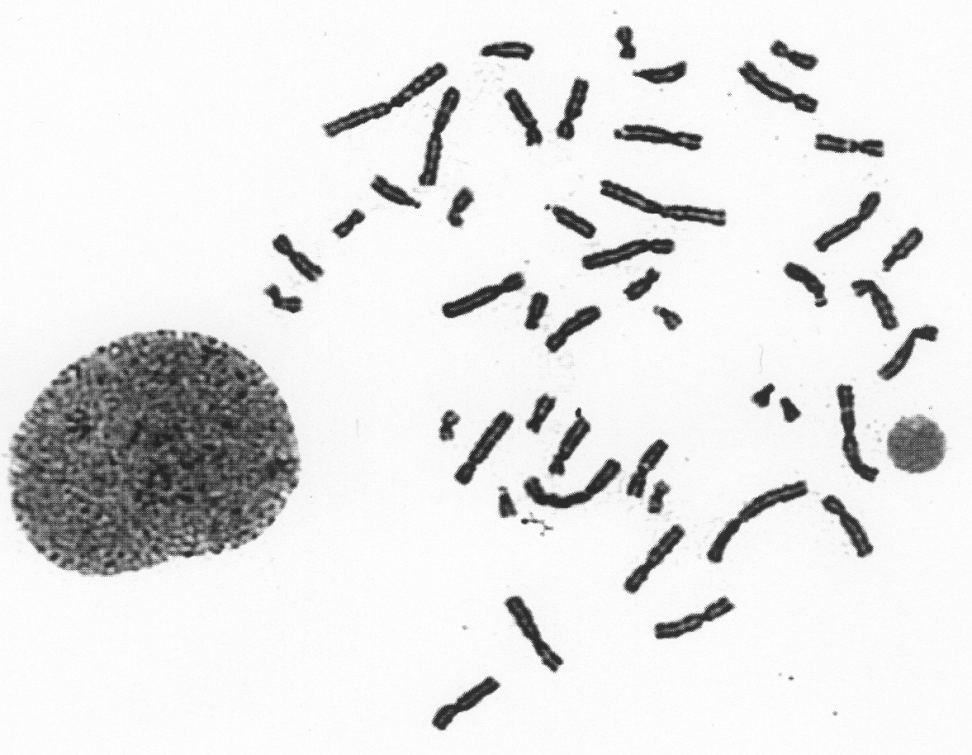 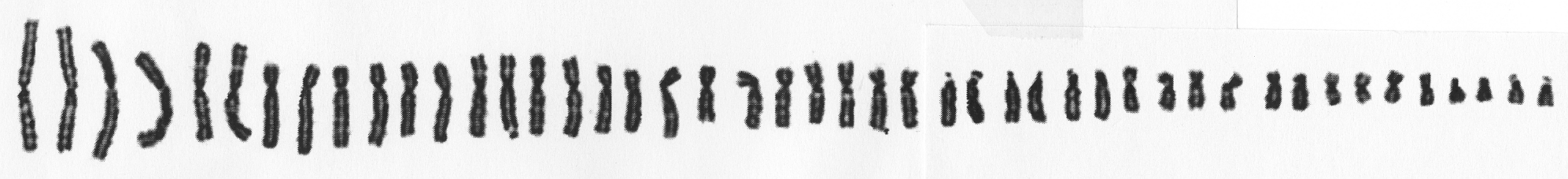 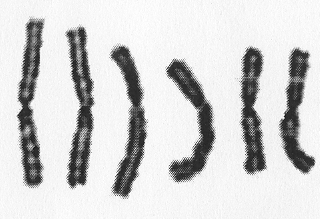 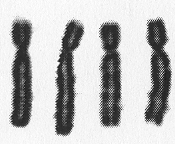 B
A
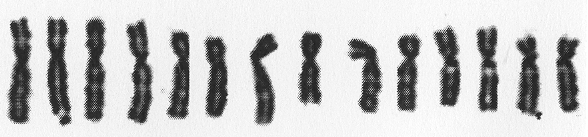 C
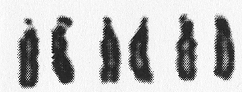 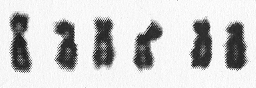 D
E
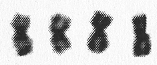 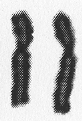 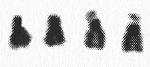 F
G
X
Karyotyping
Based on:
the length
the position of the centromere
the presence or absence of satellites
Non-Banding Karyotype:
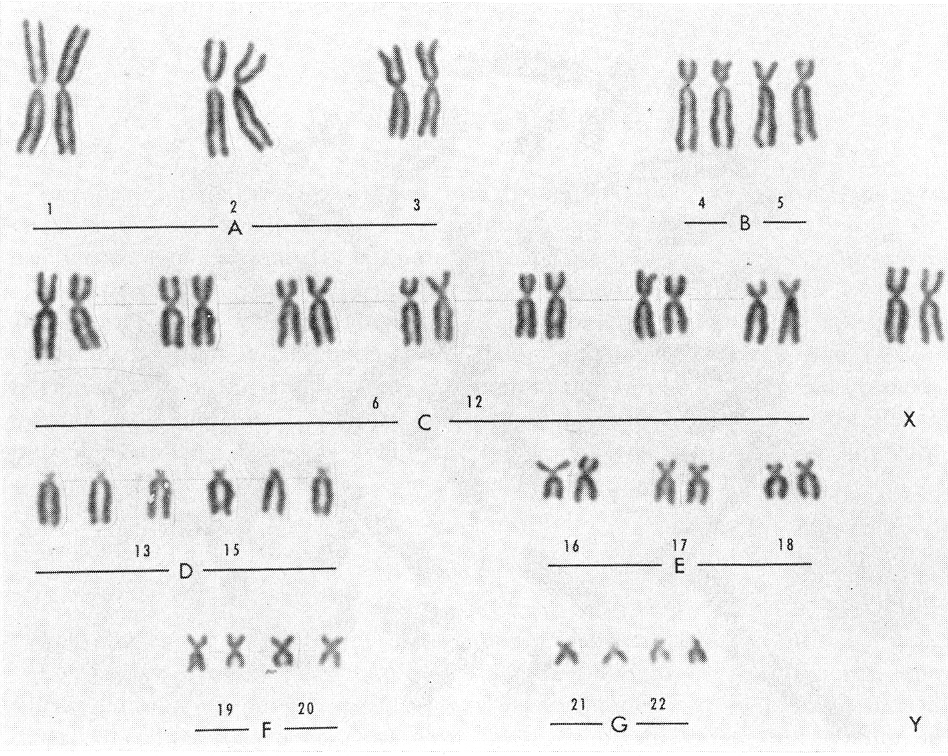 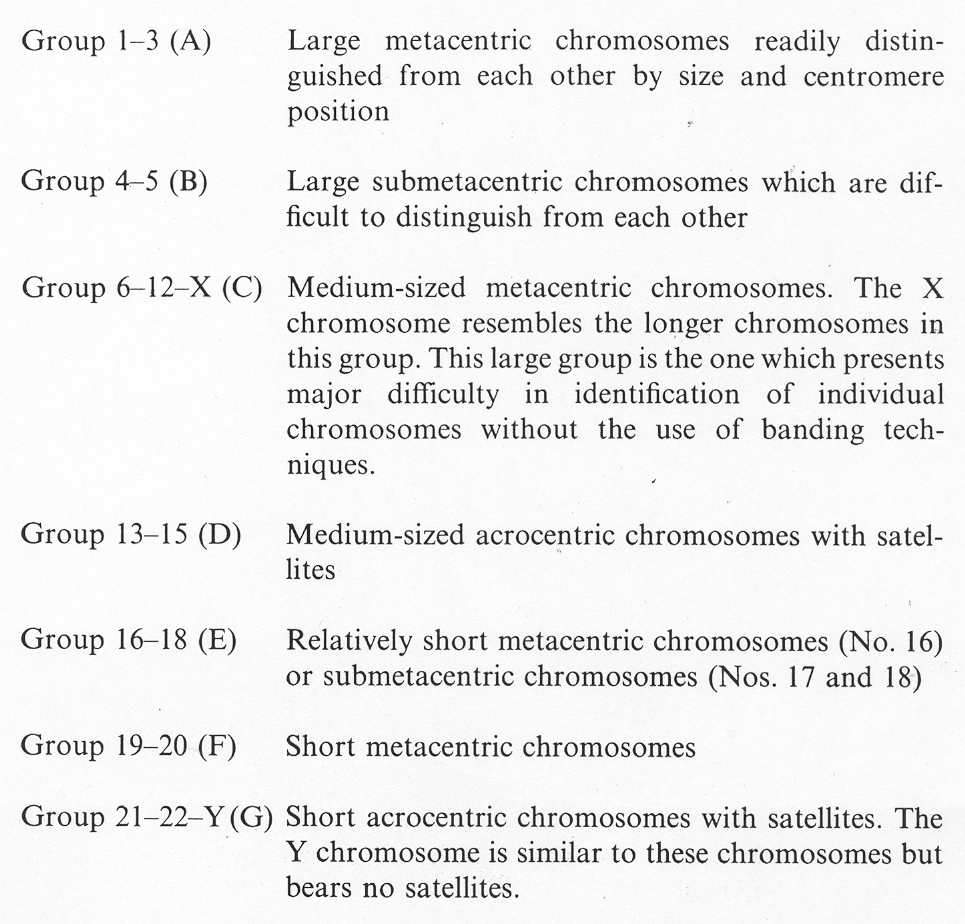 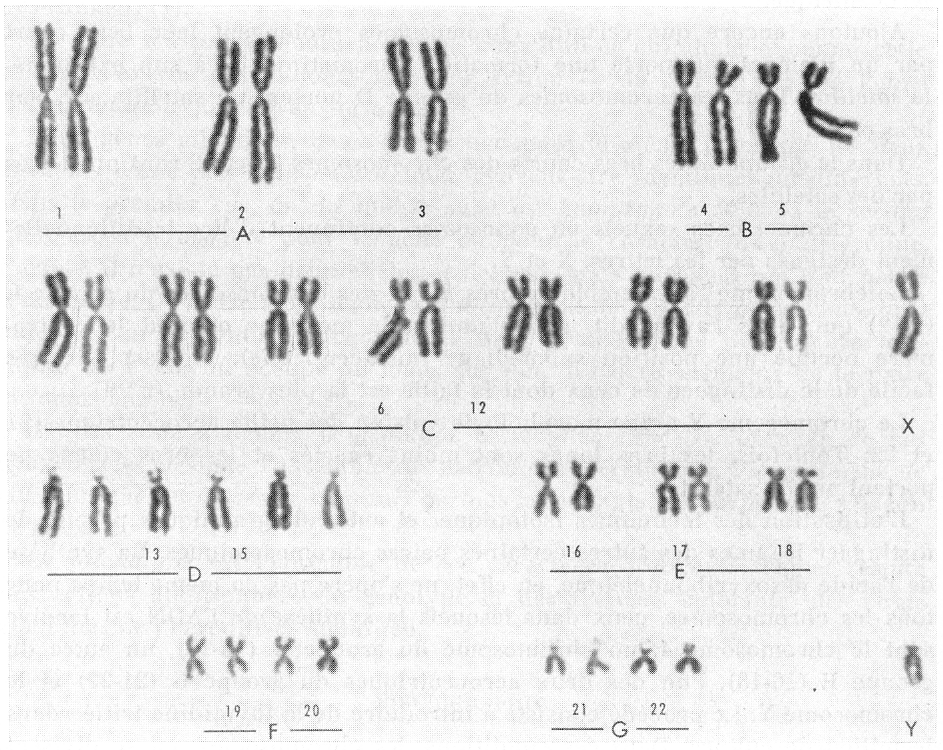 Items in the Description Of Karyotype:
■  Normal Karyotypes
46,	XY
  46,	XX
■  Abnormal Karyotypes
47,	XY,	+ G.
45,	XY,	t (D;G)
Banding

Certain staining techniques cause the chromosomes to take on a banded appearance,

Each arm presenting a sequence of dark and light bands .

Patterns are specific and repeatable for each chromosome,

Allowing accurate identification and longitudinal mapping for locating gene positions and characterising structural changes.

Patterns, and the nomenclature for defining positional
mapping have been standardised
Chromosome Banding
Band resolution = estimate of number of light + dark bands per haploid set of chromosomes
400  850+
G Banding:
	Treat with trypsin and then with Geimsa Stain.

R Banding:
	Heat and then treat with Geimsa Stain.

Q Banding:
	Treat with Quinicrine dye giving rise to fluorescent
          bands. It requires an ultraviolet fluorescent
          microscope

C Banding:
	Staining of the Centromere. Treat with acid followed
          by alkali prior to G banding
Banded Karyotype: 
Normal Banded Karyotypes
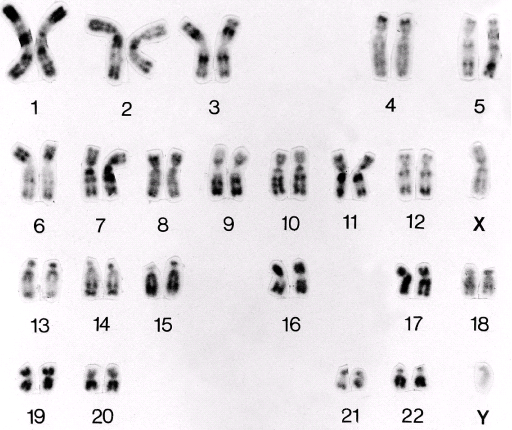 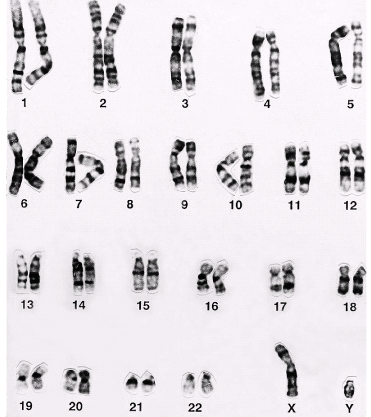 A normal R-banded 
male Karyotype
A normal G-banded 
male Karyotype
Nomenclature
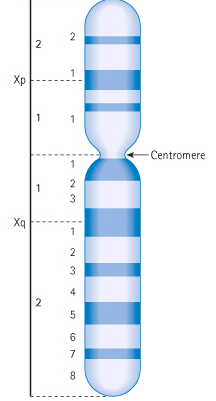 An X chromosome showing the short and long arms each subdivided into regions & bands
Items in the Description of Karyotype
47   ,    XY    ,     +21.
47   ,    XY    ,     +3    ,      t       (9;22)(q34;q11).
Fluorescence In-Situ Hybridization 
(FISH)
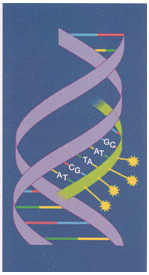 Fluorescence In-Situ Hybridization (FISH)
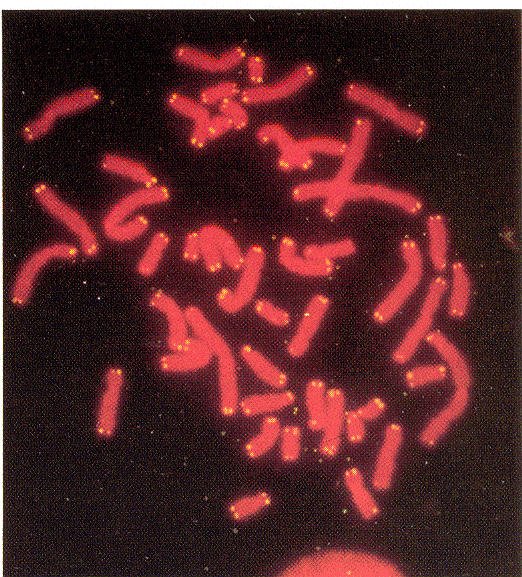 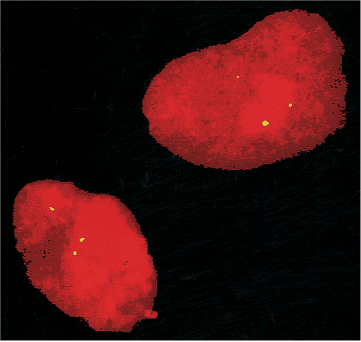 FISH of interphase nuclei with a chromosome 21 centromeric probe showing 3 signals consistent with trisomy 21
FISH of metaphase with a probe for telomere showing signals at the end of each chromatid
Take Home Message
The packaging of DNA into chromosomes involves several orders of DNA coiling and folding.
The normal human karyotype is made up of 46 chromosomes consisting of 22 pairs of autosomes and a pair of sex chromosomes, XX in the female, and XY in the male.
Each chromosome consists of a short (p) and a long (q) arm joined at the centromere.
Chromosomes are analyzed using cultured cells and specific banding patterns can be identified using special staining techniques.
Molecular cytogenetic techniques (e.g. FISH) are based on the ability of a single-stranded DNA probe to anneal with its complementary target sequence. They can be used to study chromosmes in metaphase or interphase.
THANK YOU 